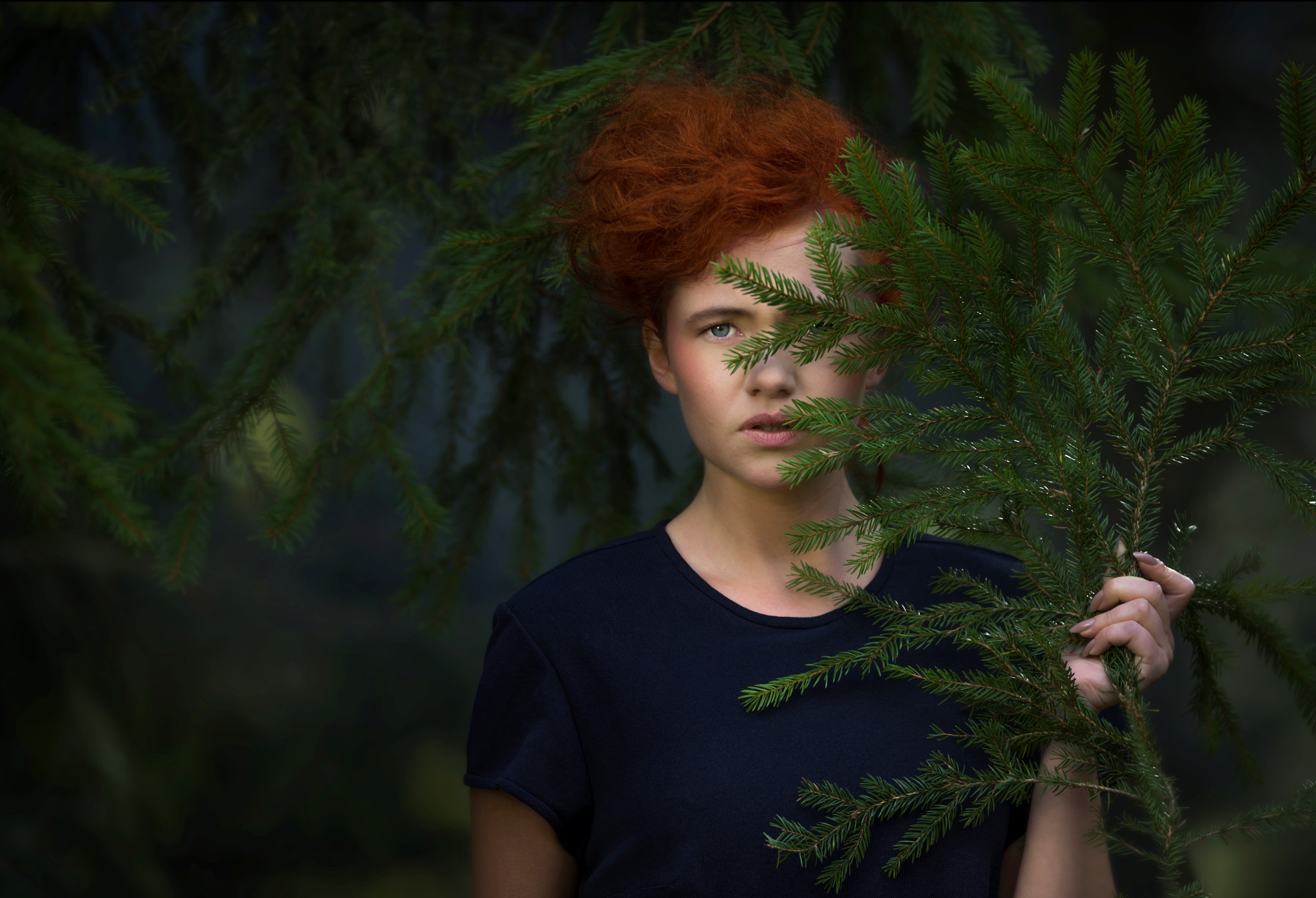 Öppet infomöte 7 decemberHållbart textilsystem – en förstudie för innovativa systemdemonstratorer
Hållbart textilsystem – en förstudie för innovativa systemdemonstratorer
AGENDA
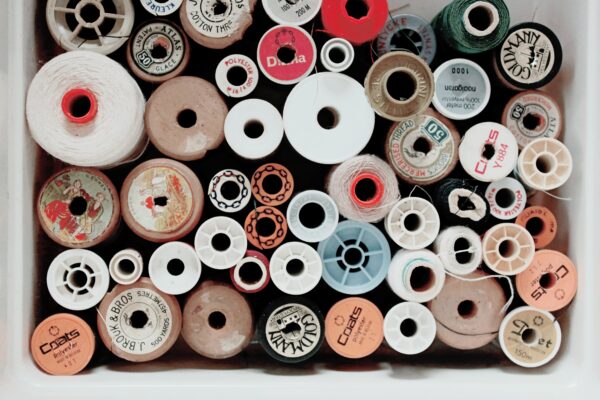 Välkomna och inledning 
Syfte
Bakgrund
Projektpresentation 
Frågestund från chatten
Expertgrupp och avslut
Syfte med dagens infomöte
Öppenhet och inkludering
Väcka intresse och engagera
Sprida kunskap och information
Integrera olika aktörers erfarenheter, kunskap och kompetens
BAKGRUND
Systemdemonstratorer för ett hållbart textilsystem
ANALYSFAS GJORD AV:
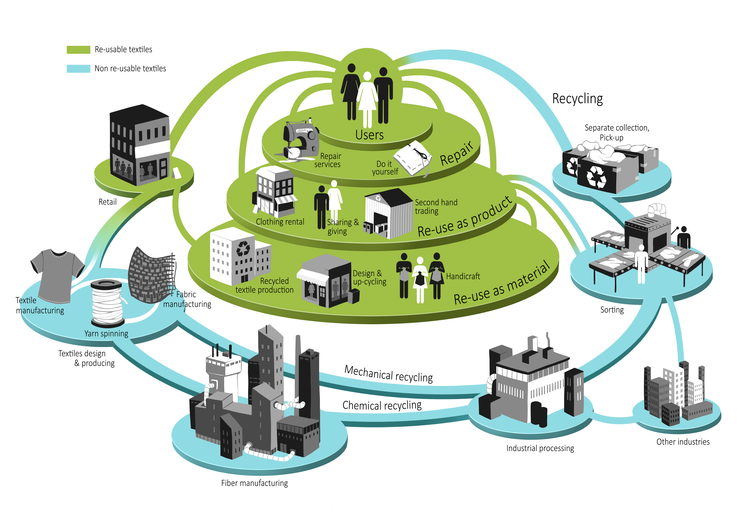 ”Återbruket”
En plats för att återanvända textilprodukter, laga, designa om eller använda för annat syfte
”Affären”
Här sker affären med konsumenten. Textilier säljs, hyrs, samägs i butik eller online
Det hänger inte ihop!
”Återvinningen”
Det här är soptippen, sorterings-anläggningen, returstationen och återvinnings-centralen.
”Sy-fabriken”
Här designas och produceras textil-produkter efter efter funktion och estetik.
”Tillverket”
Här framställs  material. Från råvara till fibrer och tyger.
Fontell, Heikkilä, 2017
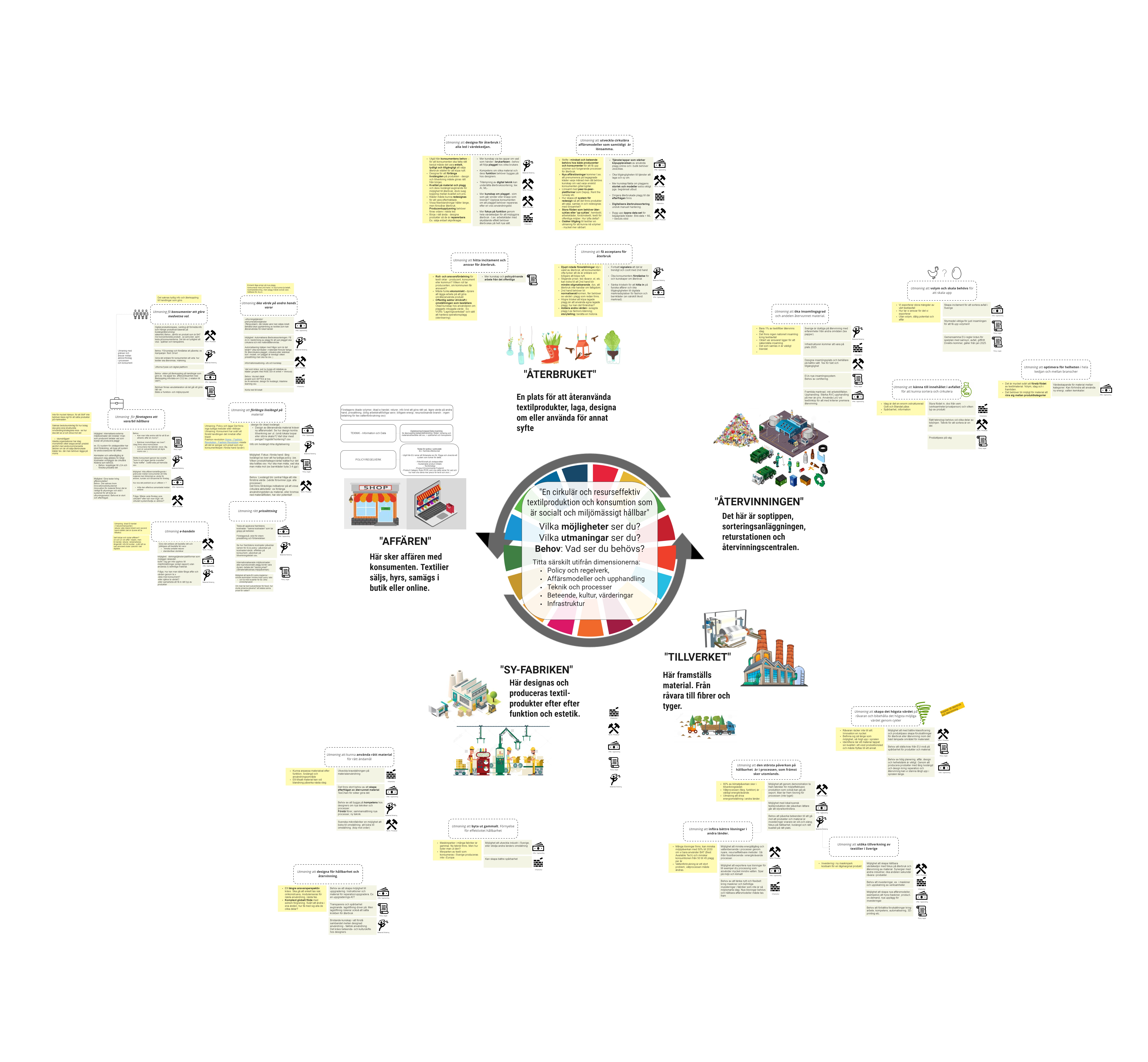 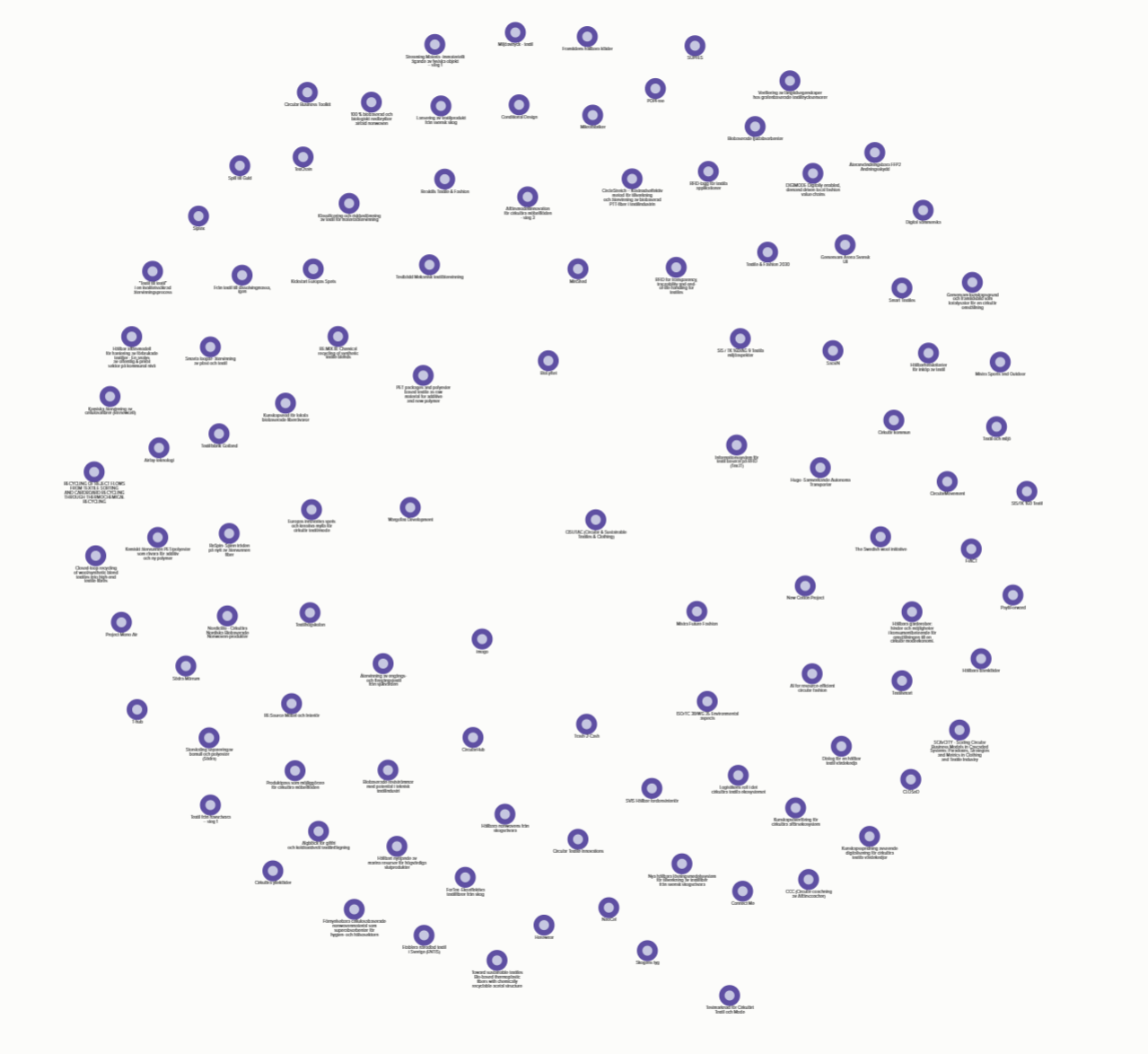 Massa initiativ pågår!
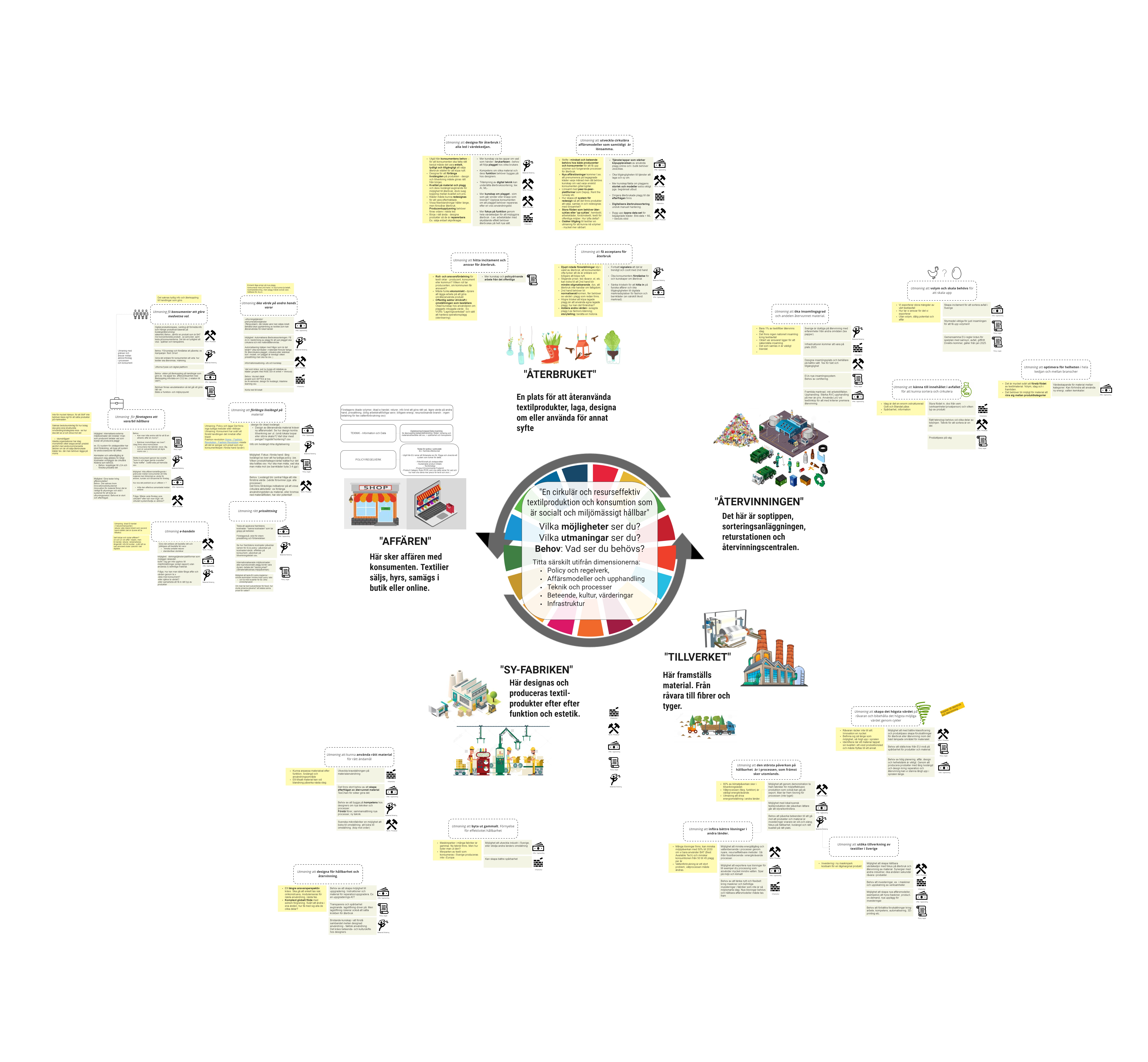 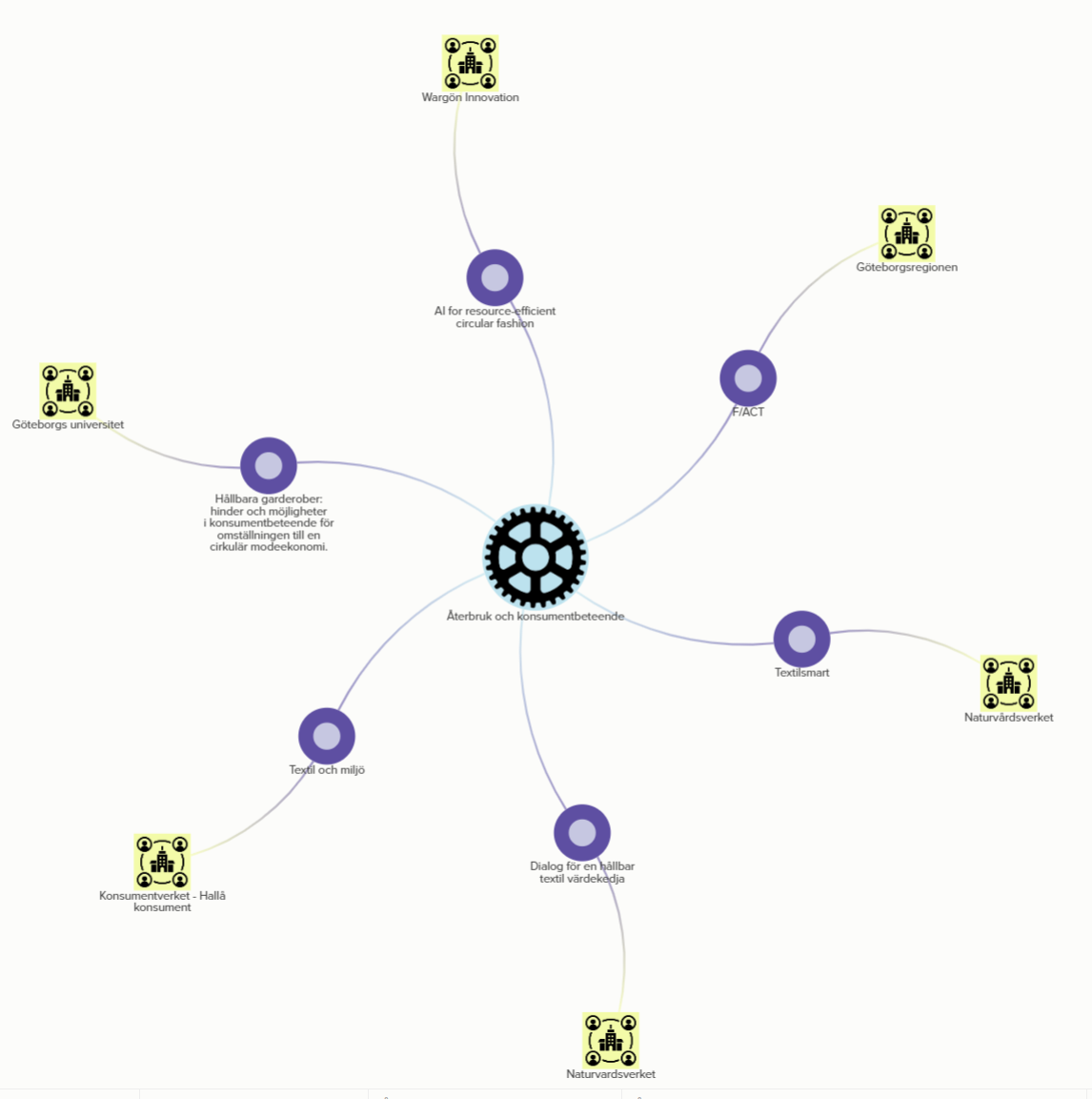 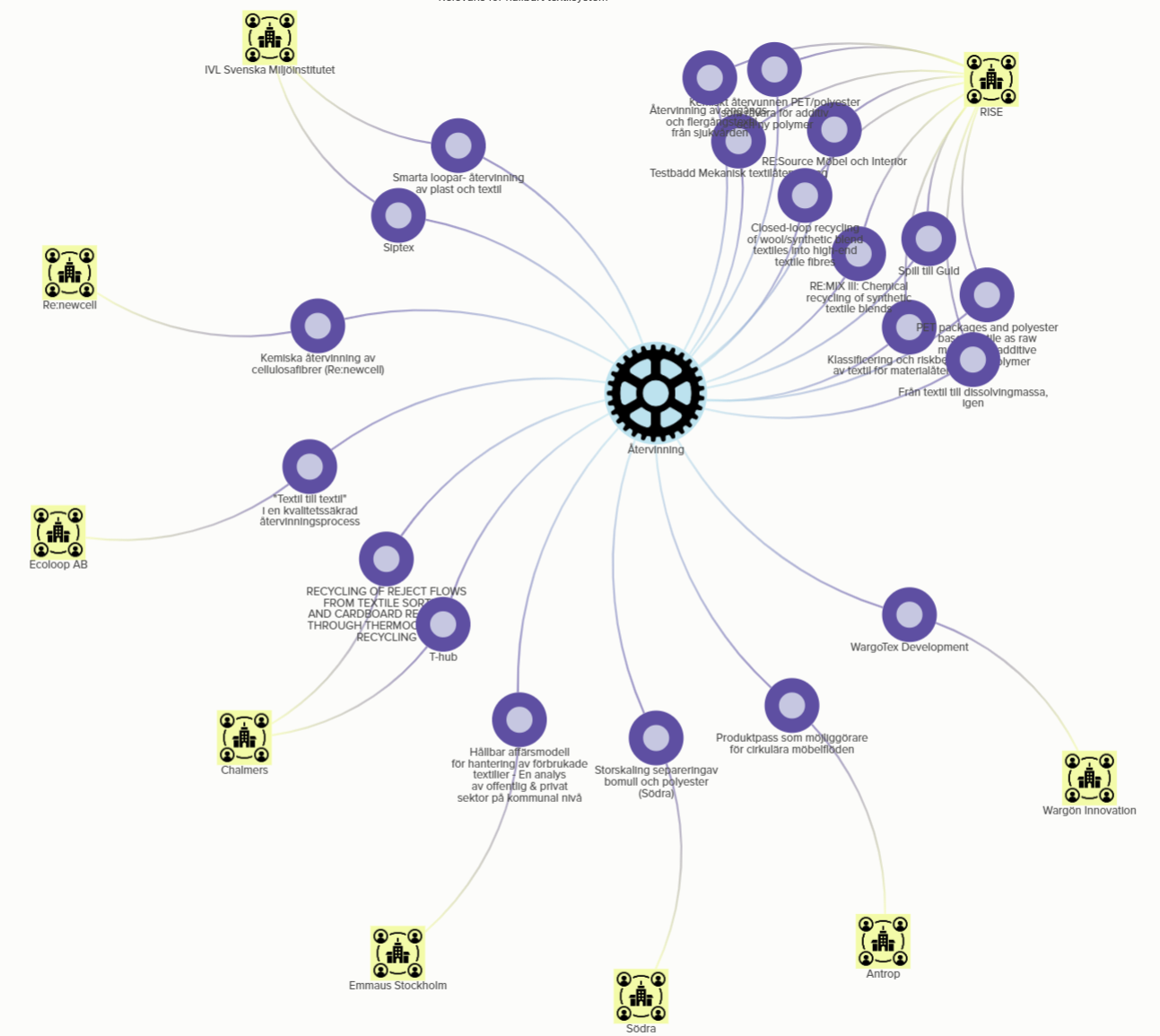 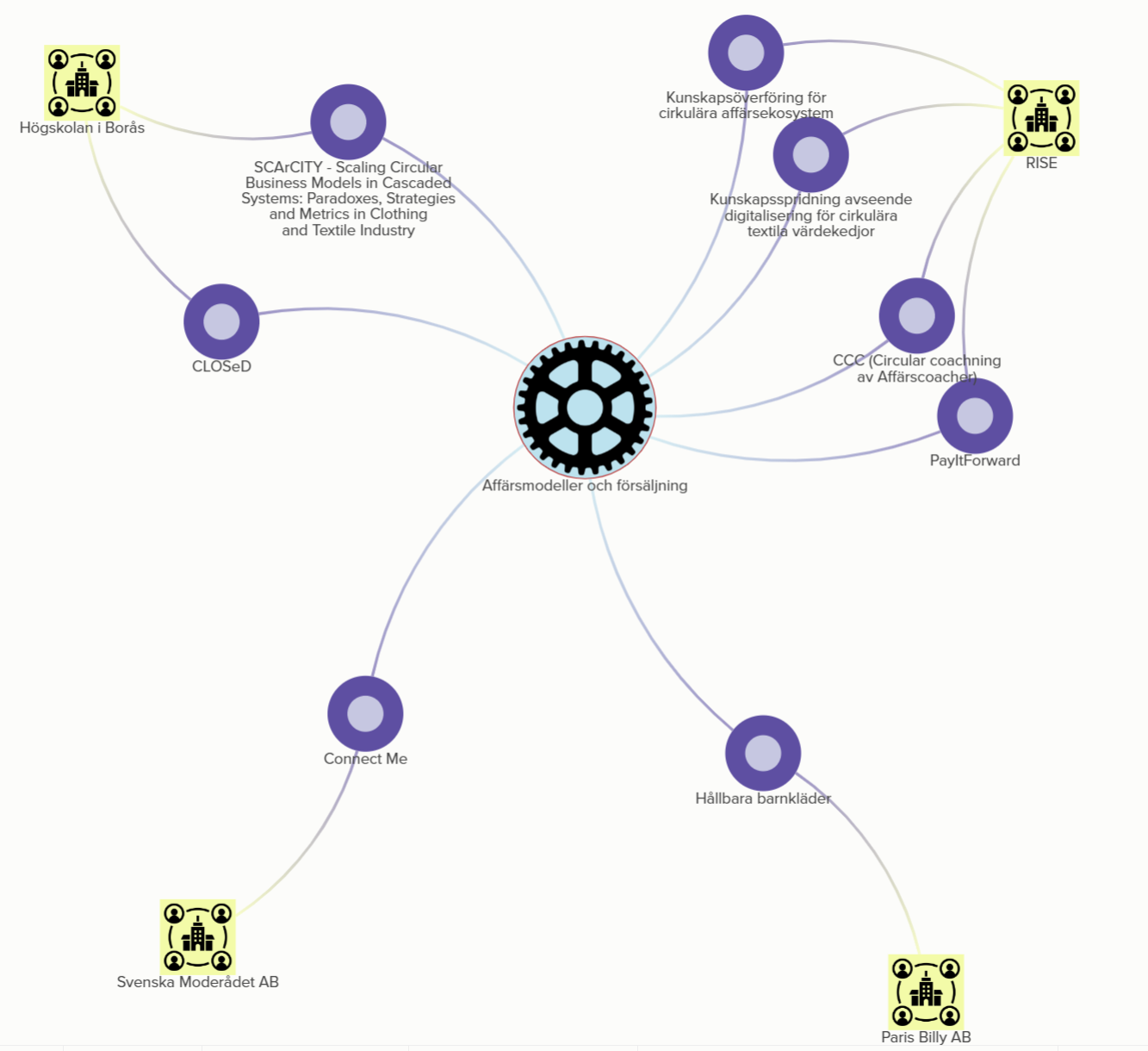 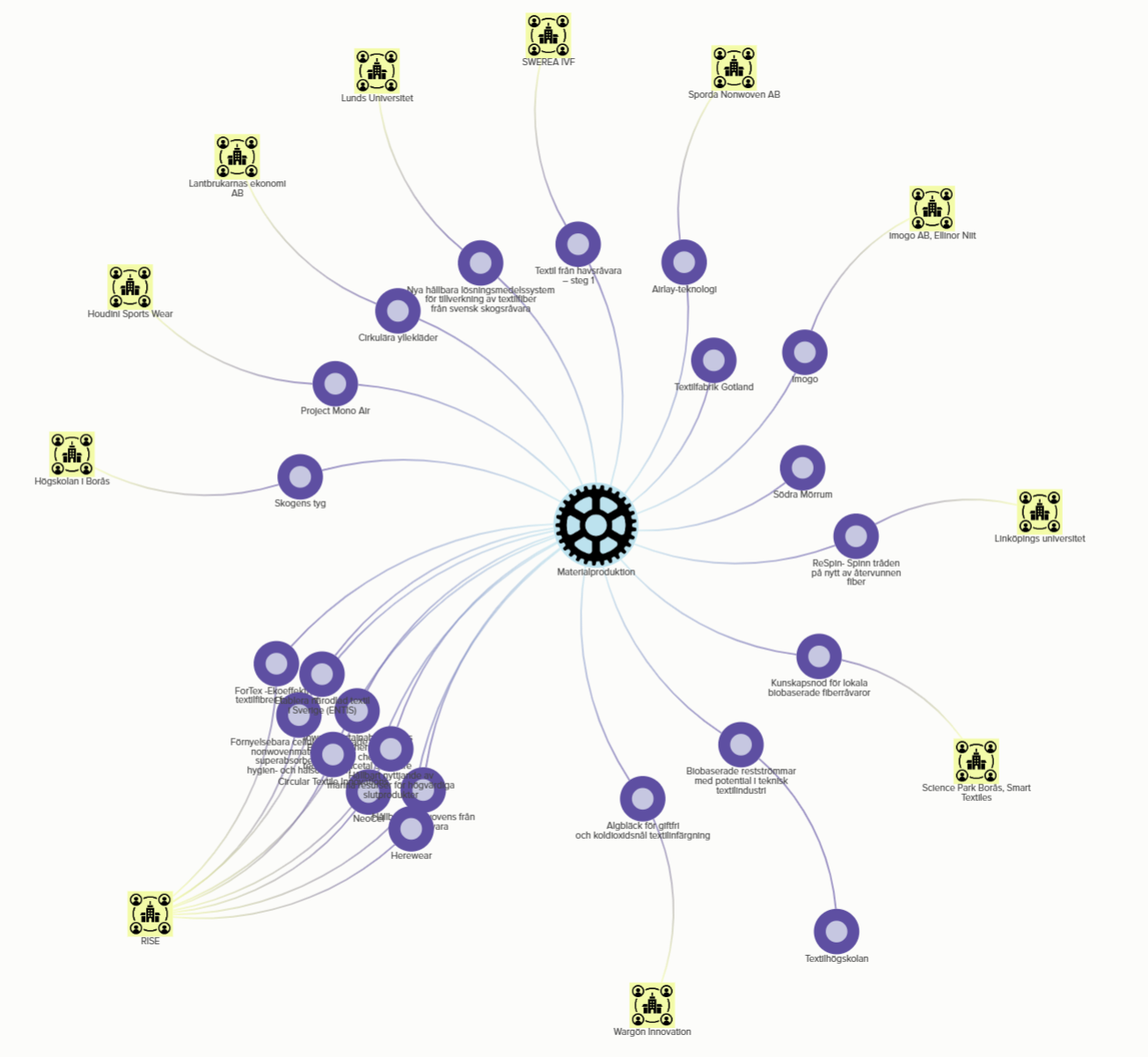 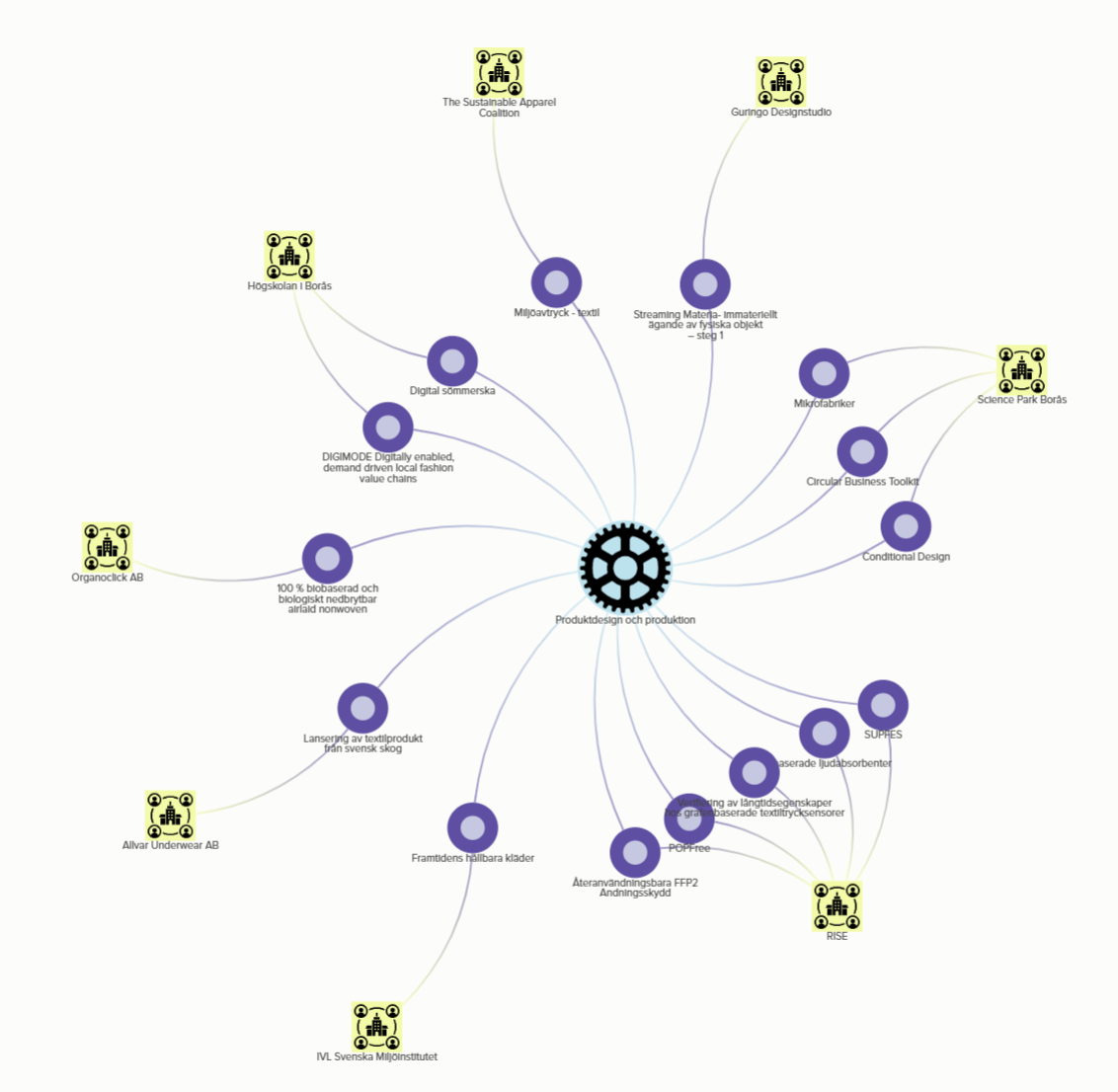 Systemdemonstrator
”En systemdemonstrator visar vägen för – demonstrerar – hur en kombination av strategiskt utvalda innovativa lösningar med hög mognadsgrad tillsammans kan förändra ett system i en angiven riktning.
A
A
B
Vad är en systemdemonstrator?
Systemdemonstrator är en insatsform för att mobilisera och kraftsamla partnerskap för storskalig test och demonstration av hela systemlösningar i verklig miljö.
* Fem dimensioner av systeminnovation
1. Teknik, produkter och processer
2. Affärsmodeller och upphandling
3. Policy och regelverk
4. Beteende, kultur och värderingar
5. Infrastruktur
Systemdemonstratorn utformas och genomförs med ett tydligt systemperspektiv genom att adressera samtliga fem dimensioner av systeminnovation*.
Systemdemonstratorn utformas och genomförs en tydlig och engagerande målsättning för systemet och utifrån systemanalys och systemkartläggningar
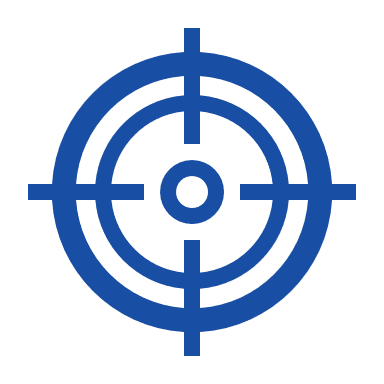 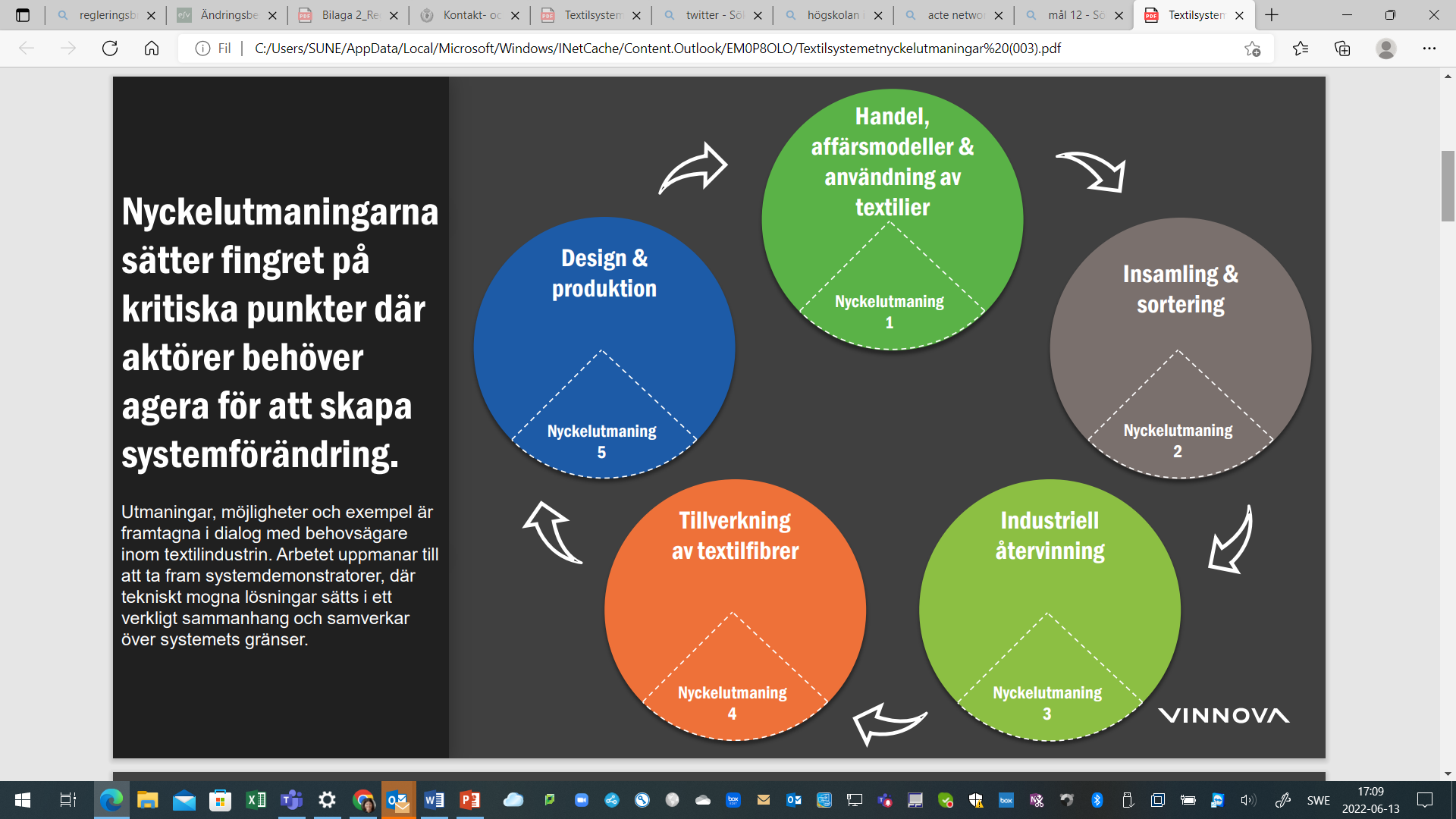 Koordineringsansvar av förstudiefasen
AP 1 Processtöd och ledande expertis för att främja systemtänkande och innovation
Implementering av systemdemonstratorer


#SYSTEMDEMO 1

# SYSTEMDEMO 2

#SYSTEMDEMO..
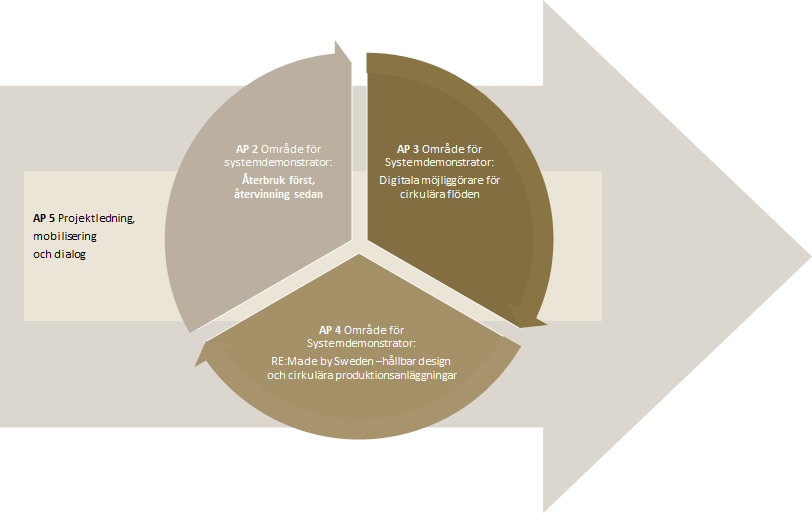 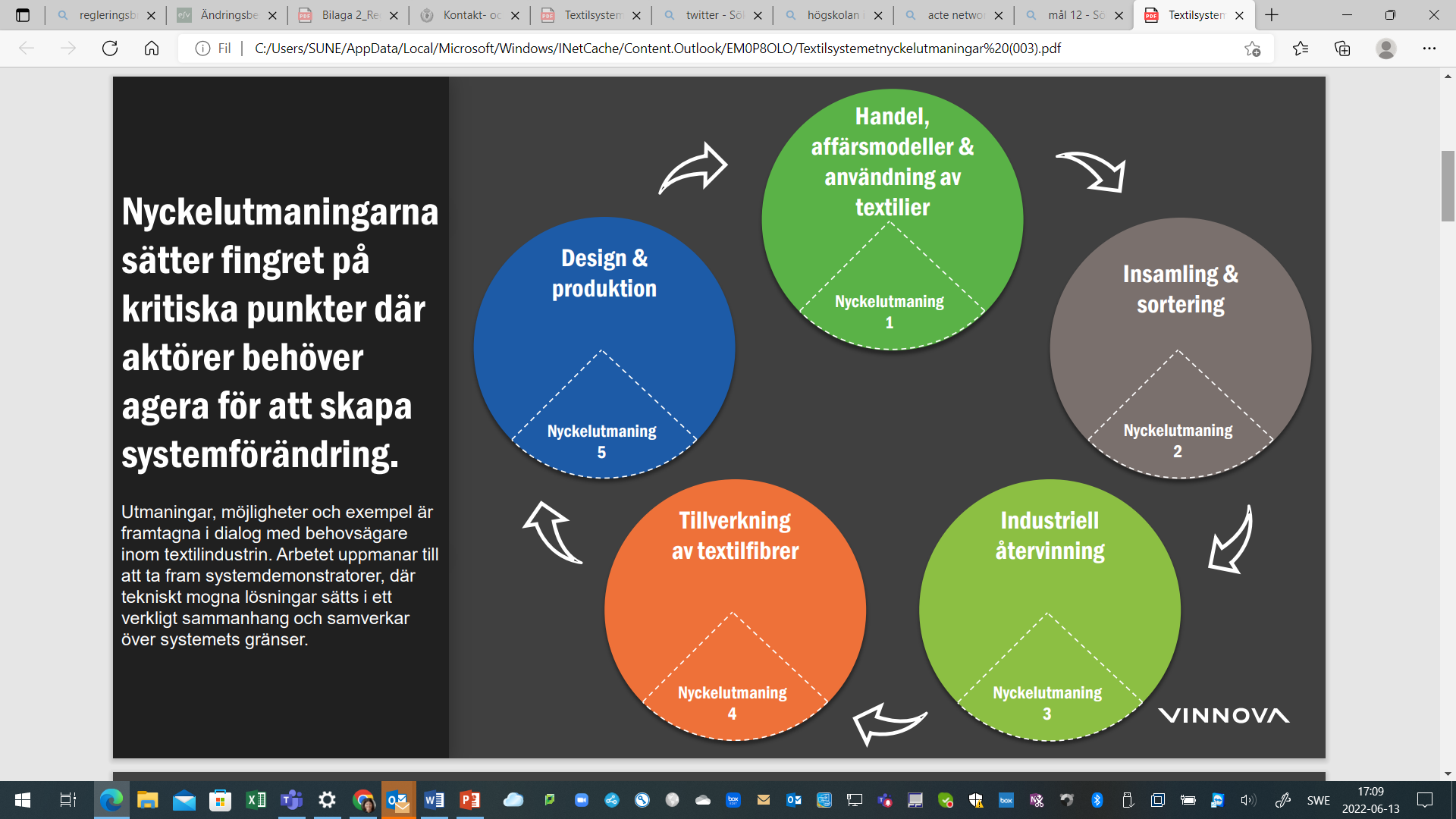 Genomförandefas (År 2-3)
Vinnova mobiliseringsfas
Förstudiefas (År 1)
Parterna i projektet
AP 1 Processtöd och ledande expertis för att främja systemtänkande och innovation
Förstudiens olika delar
AP 5 Projektledning, 
mobilisering 
och dialog
LEVERANS:Förslag på design av en eller flera systemdemonstratorermed ansökan för dessa i samråd med aktörer
Fem arbetspaket:
AP 1: Processtöd för systemtänk (Antrop)
AP 2: Återbruk först, återvinning sedan (RISE)
AP 3: Digitala möjliggörare (THS)
AP 4: RE:Made by Sweden (SPB)
AP 5: Projektledning, kommunikation (SPB)
AP 1 Processtöd och ledande expertis för att främja systemtänkande och innovation
AP 1Processtöd och ledande expertis för att främja systemtänkande och innovation
Innehåll
Processleda och facilitera för att främja systemtänk och innovation
Stor del under projektets första fas

Ansvarig 
Antrop (AP-ledare), Umeå Universitet, Klot

Leverabler:
Effektanalys inkluderat vision, mission, mål och indikatorer
Systemkarta och hävstänger med en visuell bild av processer, aktörer, flöden och samband.
Inledande analys av beteendevetenskapliga aspekter av arbetspaket 2,3 och 4.
Rapport med metodmässig beskrivning, beskrivning av koncepten kring lämpliga systemdemonstratorer och en plan för nästa steg som är genomförbarhetsfasen.
BAKGRUNDHur man kom fram till de tre områdena
AP 2 Område för systemdemonstrator:
Återbruk först, återvinning sedan
AP 3 Område för Systemdemonstrator:
Digitala möjliggörare för cirkulära flöden
Utgångspunkt från workshop 21 juni arrangerad av Vinnova.
Identifierade områden 
”Äga och använda”
”Effektiv, lönsam insamling och sortering”
”Fler och bättre återvunna material”
”Textilframställning”
”Design för spårbara, hållbara textilier”
AP 4 Område för Systemdemonstrator: 
RE:Made by Sweden –hållbar design och cirkulära produktionsanläggningar
AP 2, 3 och 4Områden för systemdemonstration
AP 2 Område för systemdemonstrator:
Återbruk först, återvinning sedan
AP 3 Område för Systemdemonstrator:
Digitala möjliggörare för cirkulära flöden
InnehållUtifrån en gemensam målsättning utarbeta förslag på lämpliga systemdemonstratorer utifrån ett missionsperpektiv. 

Ansvarig 
RISE (AP 2-ledare) Telge , Wargön Innovation, Borås Energi och Miljö, Högskolan i Borås
Textilhögskolan (AP 3-ledare), RISE, Guringo, Sustainable Fashion Academy, Svensk Handel
Science Park Borås (AP 4-ledare), Ellenability, TEKO, Nudie Jeans

Leverabler
Formulera mål för arbetet i arbetspaketet kring en systemdemonstrator
Inledande analys av befintliga initiativ i Sverige och möjligheten till att skala upp dess, se AP1
AP 1 Förslag på design av en systemdemonstrator kring försortering med potential att leverera till etablerade sorteringsanläggningar i Sverige (exv Södra, Sysav och Wargön), Telge m fl. Undersöka möjlighet till försortering i hemmiljö (Textilhögskolan).
AP 2 Förslag på design av en systemdemonstrator kopplat till digitala möjliggörare och förbereda för en fysisk testbädd utifrån ett antal digitaliseringsbara områden med ambitionen om ett cirkulärt textilflöde. 
AP 3 Analysera, konkretisera och ge förslag på hur en systemdemonstrator kan utformas utifrån de tre aspekterna:Hållbar design/Minskad överproduktion/Glocal production.
Undersöka ideella aktörers möjligheter kring försortering.
AP 4 Område för Systemdemonstrator: 
RE:Made by Sweden –hållbar design och cirkulära produktionsanläggningar
AP 5Projektledning, mobilisering och dialog
AP 5 Projektledning, 
mobilisering 
och dialog
Innehåll
Koordinera och projektleda projektet. Rapportera framdrift till Vinnova och ytterst ekonomisk ansvarig. Ansvara för Expertgrupp, Styrgrupp  och andra relevanta nätverk. Skapa tillgänglighet och delaktighet med täta informationsmöten.
Ansvarig 
Science Park Borås (AP 5-ledare), RISE, Textilhögskolan, Expertgrupp

Leverabler:
Kommunikationsplan
Regelbundna dialogmöten
Slutrapport av förstudie utifrån slutleveranser per arbetspaket.
Projektadministration och rapportering
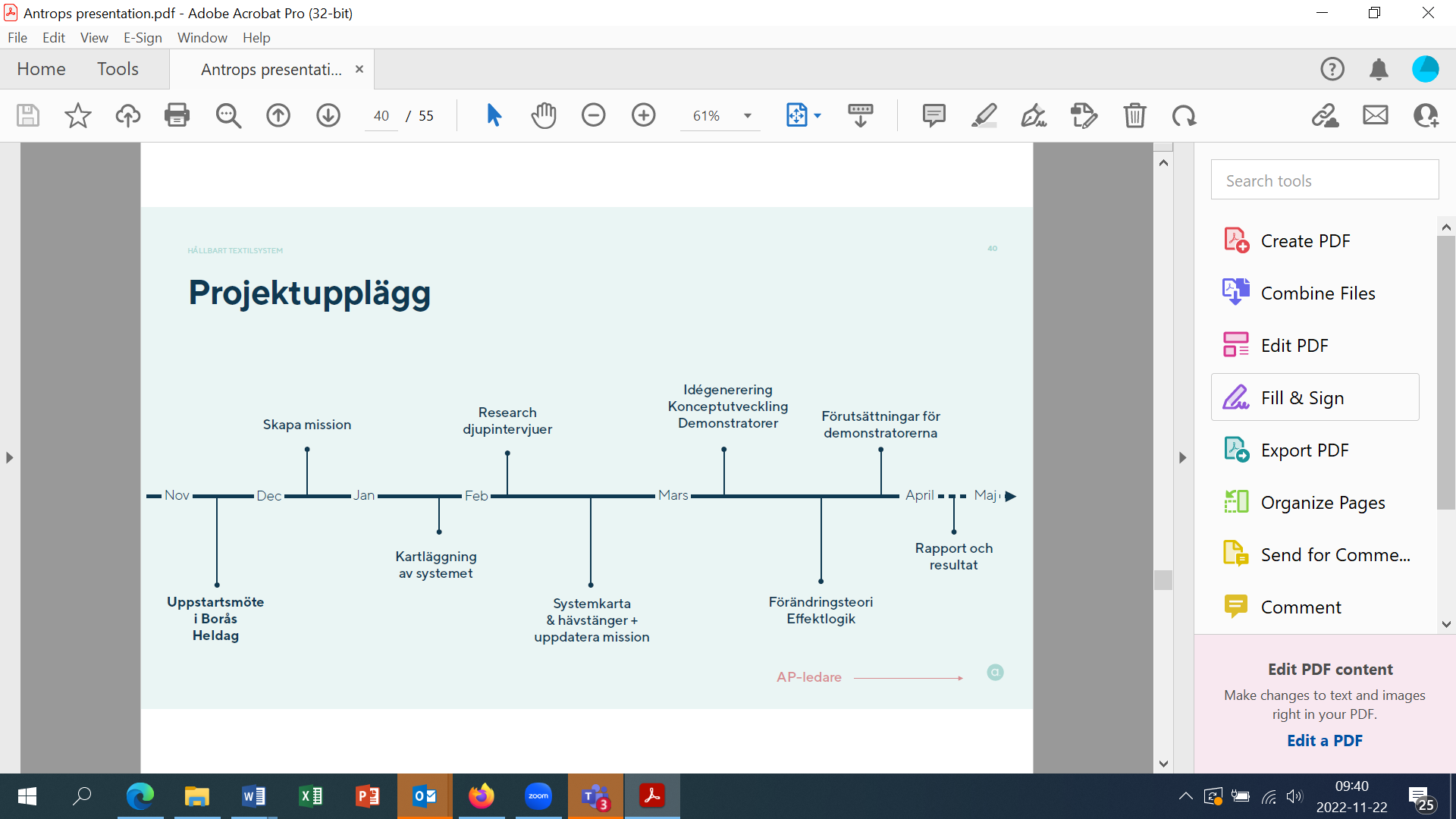 INTRESSENTGRUPP
STYRGRUPP
PROJEKTGRUPP
Projektorganisation
Projektledning, mobilisering och kommunikation
Ansv: Science Park Borås
Processtöd för systemtänk
Ansv: Antrop
Projektgrupp
Expertgrupp
Område 3:
RE:Made by Sweden
Ansv: SPB
Område 2:
Digitala möjliggörare 
Ansv: THS
Område 1:
Återbruk först, återvinning sedan
Ansv: RISE
Projektparter

Telge AB, Guringo, Ellenability, Wargön, Nudie Jeans, Klot AB, SFA, Borås Energi och Miljö,
 Umeå Universitet, Svensk handel, Teko, Röda Korset
Expertgrupp
Frågestund från chatten
Intresse att ingå i Expertgruppen?kontakta:Susanne Nejderås, projektledaresusanne.nejderas@hb.seMalin Svensson, projektadministratörmalin.svensson@hb.se